1.紅嘴黑鵯
作者:翁慧雯
指導老師:姜明雄
組員:翁慧雯、張庭榕
[Speaker Notes: 資料來源:悠遊飛羽樂園]
來認識紅嘴黑鵯
紅嘴黑鵯的綽號有:
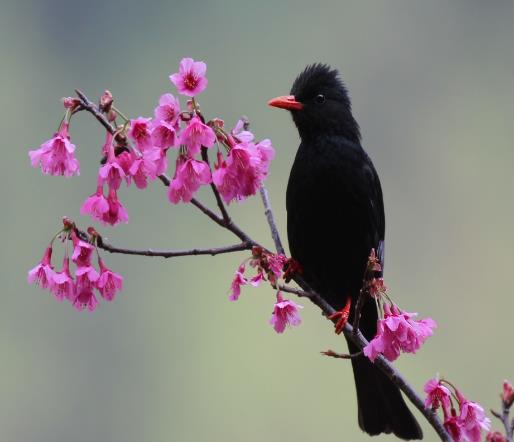 紅嘴烏秋
紅喙嗶仔
[Speaker Notes: 資料來源:悠遊飛羽樂園]
龐克頭小子-紅嘴黑鵯
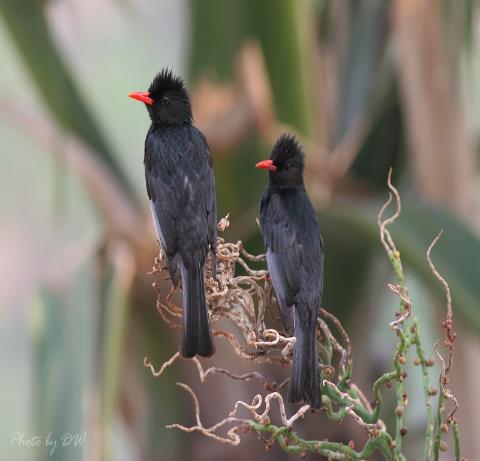 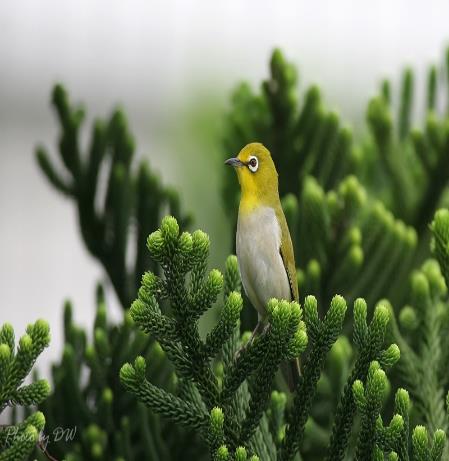 有
龐克頭
無
[Speaker Notes: 資料來源:悠遊飛羽樂園]
紅嘴黑鵯身長約24至27公分
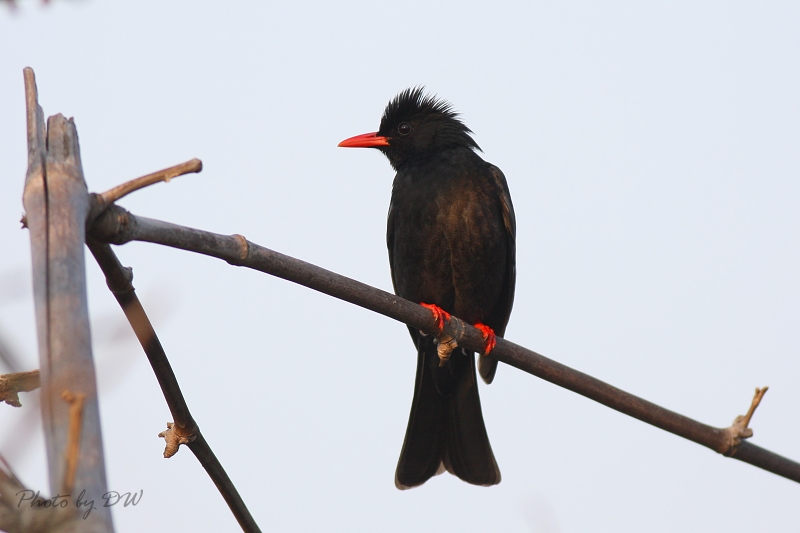 約25公分
[Speaker Notes: 資料來源:悠遊飛羽樂園]
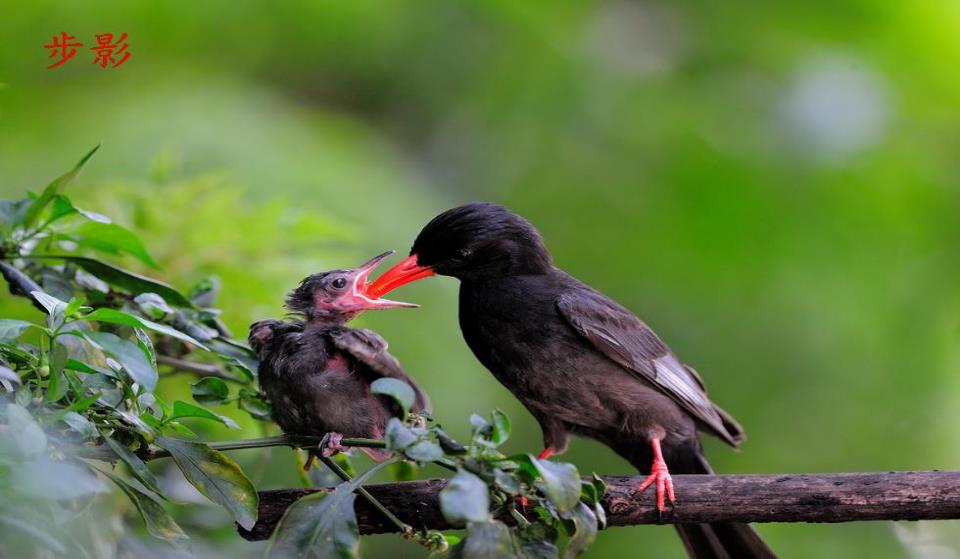 好吃! 好吃!
紅嘴黑鵯的食物
紅嘴黑鵯以果實與昆蟲為食，尤其喜歡漿果。
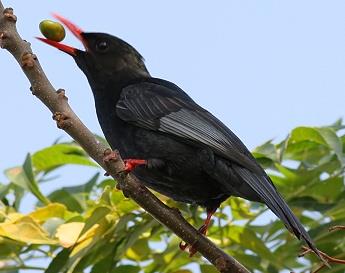 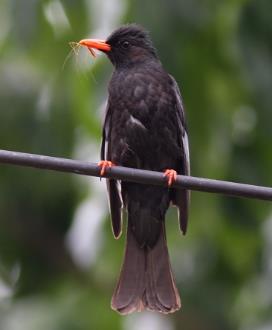 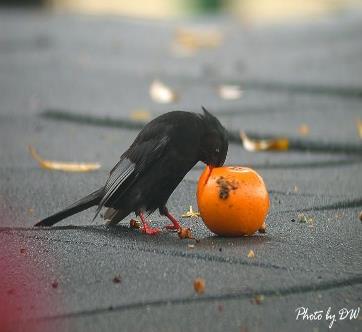 [Speaker Notes: 資料來源:悠遊飛羽樂園]
成群的紅嘴黑鵯在洗澡
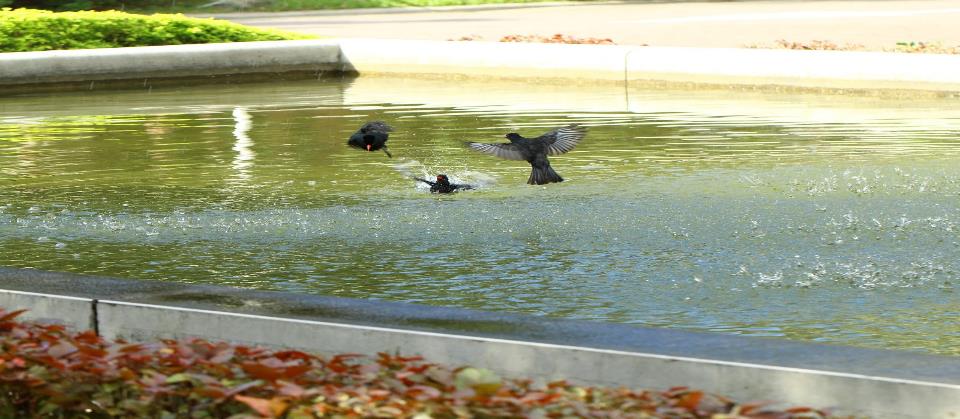 [Speaker Notes: 資料來源:維基百科]
紅嘴黑鵯叫聲
常聽到一種

           
        
   就是牠發出的
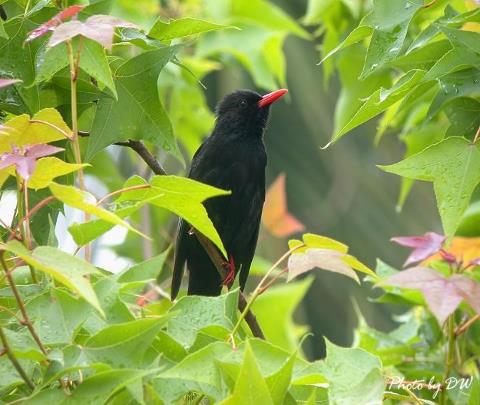 小氣鬼
或是
貓叫聲
[Speaker Notes: 資料來源:悠遊飛羽樂園]
紅嘴黑鵯的分布地區
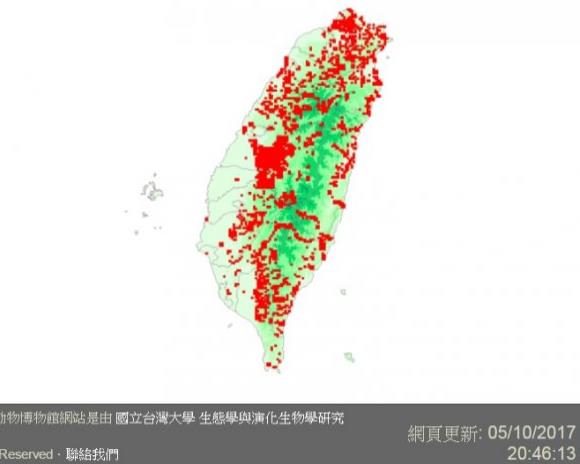 台灣常見於
 海拔
  1500公尺
   以下山區。
[Speaker Notes: 資料來源：台灣大學數位動物博物館]
紅嘴黑鵯的繁殖期是４到６月
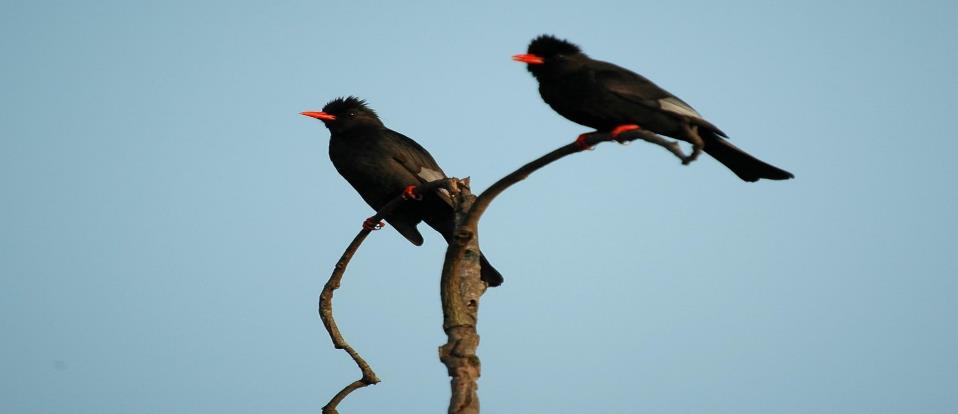 [Speaker Notes: 資料來源:維基百科]
神話故事時間
[Speaker Notes: 資料來源:洪水傳說圖/摘自日月潭國家風景區網站–紅嘴黑鵯繪圖]
[Speaker Notes: 資料來源:維基百科]
[Speaker Notes: 資料來源:維基百科]
[Speaker Notes: 資料來源:維基百科]
[Speaker Notes: 資料來源:維基百科]
[Speaker Notes: 資料來源:洪水傳說圖/摘自日月潭國家風景區網站–紅嘴黑鵯繪圖]
紅嘴黑鵯的天敵是猛禽和貓頭鷹
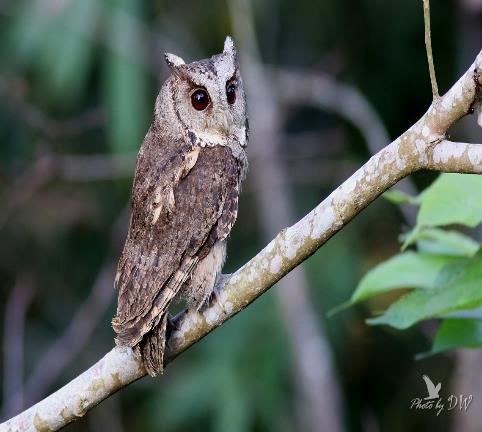 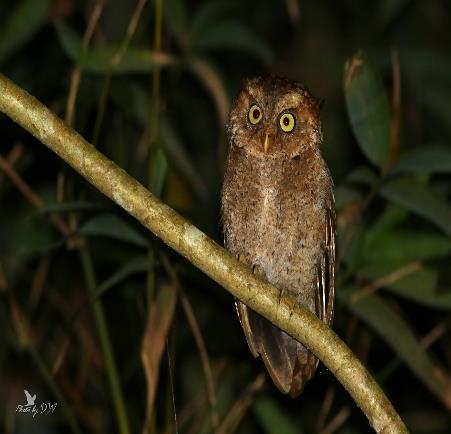 領角鴞
黃嘴角鴞
[Speaker Notes: 攝影:DW]
1.下列哪一個是紅嘴黑鵯的綽號!!
1.紅喙嗶仔
2.紅斑甲
3.田雞仔
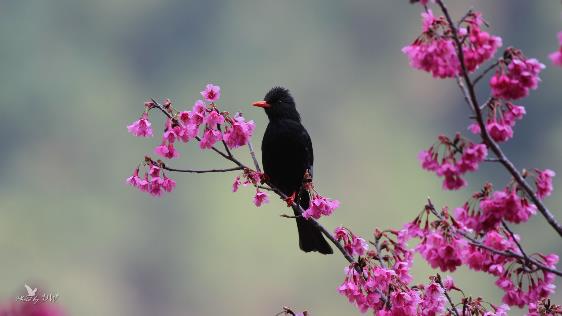 [Speaker Notes: 資料來源:悠遊飛羽樂園]
2.請問下圖是哪一種鳥???
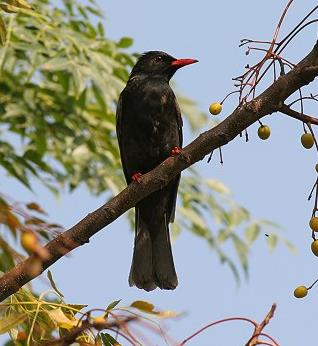 1.麻雀

2.紅嘴黑鵯

3.樹鵲
 
4.綠繡眼
[Speaker Notes: 資料來源:悠遊飛羽樂園]
謝謝觀賞!!
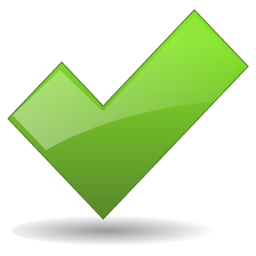 2
1
3
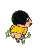 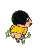 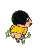 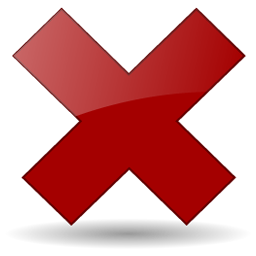 3     2       1
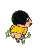 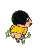 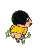